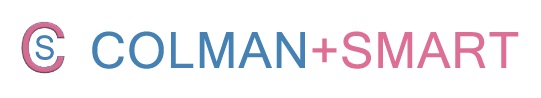 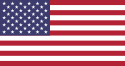 US Sections 8 (and 9 and 15) and 71 - practice, audit program, fake specimens
Daniel Smart, COLMAN+SMART
daniel.smart@colmansmart.com 

CITMA Paralegal Seminar – 12 October 2018
Use in the USA – when is it required?
Application filed on Section 1(a) ‘Use in Commerce’ basis – use to be included in application
Application filed on Section 1(b) ‘Intent to Use’ basis – use needed to secure registration once Notice of Allowance issued (six months - extendable)
NOTE: Section 44(e) ‘Foreign Registration’ and Section 66(a) ‘Application based on the Madrid Protocol’ = no use needed
Section 44(d) is a priority claim and, usually, gets converted to a 44(e) basis when the priority application registers
Under Section 8 and Section 71 (our focus this afternoon)
Use = providing the date of first use of the mark anywhere and the date of first use of the mark in commerce (application) or confirming use in commerce (registration), as well as submitting a specimen (example) per class showing how the mark is actually used in commerce
Filed with USPTO (nationals and IRs)
Sections 8 and 71
Between the fifth and sixth year of the anniversary of registration
Between the ninth and tenth year* of the anniversary of registration
Between the 19th and 20th year* of the anniversary of registration, and so on
Grace period = six months
Section 8 = for national registrations
Combined with Section 9 when mark is due for renewal *
Section 71 = for US designations of International Registrations
For IRs, renew at WIPO (N.B. IR renewal calculated from different date, the IR registration date) so never combined with Section 9
When there’s five years continuous use, can file a Section 15 Declaration of Incontestability (nationals and IRs) – simple statement, no evidence – combined Sections 8 & 15 and 71 & 15 forms available
Excusable nonuse under Sections 8 and 71
The purpose of Sections 8 and 71 are to remove 'deadwood' registrations from the Register. They are not intended, however, to cancel registrations because of a temporary interruption in the use of the mark due to circumstances beyond the control of the owner
If a mark is not in use in commerce but the owner believes the registration should not be cancelled, they can file an affidavit or declaration showing that nonuse is due to special circumstances that excuse the nonuse and not due to any intention to abandon the mark
Showing = prove; a mere statement is not sufficient
Excusable nonuse under Sections 8 and 71
The affidavit or declaration must state when use in commerce stopped and give the approximate date when use is expected to resume
If the mark was registered under Sections 44(e) or 66(a) and the owner was unable to commence use due to special circumstances beyond their control that excuse the nonuse, the owner should state that the mark was never in use and give the approximate date when use is expected to begin
Affidavits or declarations should also specify the reason for nonuse, the specific steps being taken to put the mark back in use, and any other relevant facts to support a finding of excusable nonuse
Sufficient facts must demonstrate clearly that nonuse is "forced by outside causes"
Special circumstances
Use in foreign country
Use on different g+s
Use of mark in another form
Negotiations with distributors
Business decision
Decreased demand
Retooling
Illness, fire & other catastrophes
Orders in hand
Sale of business
Trade embargo
No
No
No
No
No
No
Yes…
Yes…
Yes…
Yes…
Yes…
Use in commerce
Section 45 of the Trademarks Act defines "use in commerce" as follows:
The term "use in commerce" means the bona fide use of a mark in the ordinary course of trade, and not made merely to reserve a right in a mark.  For purposes of this Act, a mark shall be deemed to be in use in commerce--
(1) on goods when—
(A) it is placed in any manner on the goods or their containers or the displays associated therewith or on the tags or labels affixed thereto, or if the nature of the goods makes such placement impracticable, then on documents associated with the goods or their sale, and
(B) the goods are sold or transported in commerce, and
(2) on services when it is used or displayed in the sale or advertising of services and the services are rendered in commerce, or the services are rendered in more than one State or in the United States and a foreign country and the person rendering the services is engaged in commerce in connection with the services.
Use in commerce
Must be interstate, territorial, or between the United States and a foreign country
Intrastate use (i.e. in a single state) not accepted as such, but can be. For example, automotive service station located in one state was providing services “in commerce” because services were available to customers travelling interstate on federal highways
Territorial refers to US territories (e.g. Puerto Rico)
Offering services via the Internet has been held to constitute use in commerce, since the services are available to a national and international audience who must use interstate telephone lines to access a website
Specimens
Use should be on ALL goods/services
or the unused goods/services should be deleted from the registration
The Declaration submitted would be false if the applicant claims use on certain goods/services when there is not use
What’s good practice? (imho)
Cut-and-paste the specification on to a blank page
Separate each item (i.e. after each semi-colon) on to a separate line
Have an additional column for client/business colleague to confirm use (and that they can provide evidence of use on that good/service if required) or nonuse
Pilot program
“Trademark owners submit one specimen per class with six and ten-year declarations of use filed pursuant to Trademark Act Section 8 or 71. During a pilot program, we randomly selected 500 trademark registrations for which owners filed six-year declarations of use. We audited these registrations by requiring the owners to submit proof of use for at least two additional goods or services per class.

The program improved the integrity of the trademark register by allowing us to cancel audited registrations with unsubstantiated use claims or remove unsupported goods and services from others.

Trademarks that are not in use on all registered goods and services may unnecessarily block future applications. They also allow trademark owners to maintain rights they are not entitled to maintain. Because removing these registrations or deleting goods or services not in use is crucial for maintaining an accurate register, we made the program permanent.”
Post Registration Proof of Use Audit Program
Began in November 2017
All single-class registrations with four or more goods/services in the class and multiple-class registrations in which at least two classes have two or more goods/services in each class are potentially subject to audit
All declarations of use are examined anyway, but auditing increases the possibility of an Office Action (six-month deadline)
If you receive an Office Action based on the audit it will identify two additional goods or services for each audited class. You must submit proof of use for each identified good or service
Proof of use is different from a specimen
Proof of use requires additional evidence that demonstrates that you actively use your mark in commerce with the goods identified

For example, the following types of specimens would not meet the criteria for proof of use: 

A hangtag by itself that does not identify the goods
A label by itself that does not identify the goods
Packaging by itself that does not identify or show the goods

For services, proof of use is the same as a specimen
Responding to the Office Action
Submit proof of use for the audited goods/services; or
Delete all goods/services that the trademark is not used on; or
Delete only the audited goods/services if there is no use…

Then the USPTO will issue a second Office Action requiring proof of use for all of the remaining goods or services for which you have not provided proof of use
Nice try, dude!
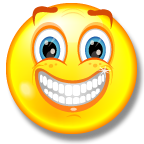 Practice point
Office Actions being issued for renewals are quite unusual in most countries
Make clients aware of potential additional costs with US TM renewals for responding to Office Actions

$$$$$
Fake specimens
Mocked-up or fake specimens are increasing with greater sophistication
Applicants pasting their marks on products or services of others to show use in commerce
USPTO are aware and are doing their best to refuse the fraudulent specimens
They have also launched the 'TM Specimen Protests Email Pilot Program'
Fake specimens
Email TMSpecimenProtest@uspto.gov and include either:
objective evidence of third party use of the identical image without the mark in question, such as the URL and screenshot from an active website or a digital copy of a photograph from a print advertisement and the publication in which it was featured, or
the prior registration numbers and/or serial numbers of applications in which identical images of objects, mock ups of websites, etc., all bearing different marks have been submitted to the USPTO

https://www.uspto.gov/sites/default/files/documents/Specimen%20Protests%20Email%20Pilot%20Program.pdf
Fake specimens
Emails must be received no later than the 30th day after publication for opposition or, in other words, by the opposition deadline
Currently only applies to Section 1(a) ‘Use in Commerce’ applications
Potential to roll out to other times when specimens are filed, including under Sections 8 and 71

______________________________________________
Submitting a fake specimen could subject an attorney to discipline by the OED (Office of Enrollment and Discipline)
Over to Kane and then over to you…
USA
Removing ‘deadwood’ in EU/UK
Questions?
Comments?
Suggestions?
Your best practice recommendations?
Shorter non-use period?
Shorter registration terms?
Mandatory use of TM to renew/maintain?
Relative grounds examination?